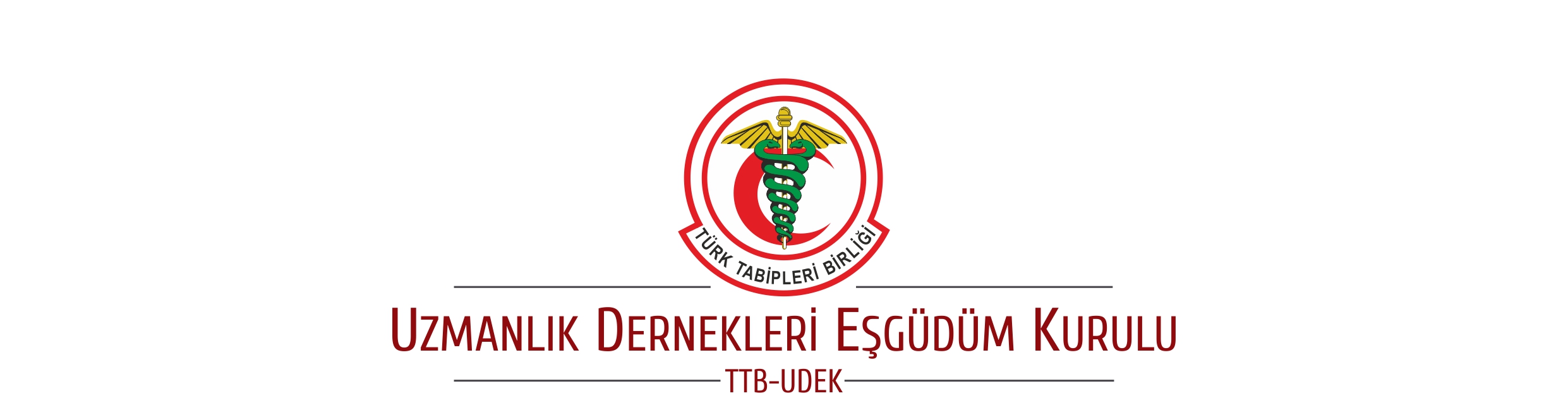 TIPTA UZMANLIK YETERLİK KURULLARI BOARD SINAVI
Doç. Dr. Gülşen TAŞDELEN TEKER
Hacettepe Üniversitesi 
Tıp Eğitimi ve Bilişimi Anabilim Dalı
20 Mayıs 2025
İÇERİK
Niye ölçme değerlendirme?
Board sınavlarının temel amacı nedir?
Sınavı nasıl yapılandıralım?
Niye ölçme değerlendirme?
DIAGNOSTIC
Assessment BEFORE Learning
1
Mutlak
Değerlendirme
Bağıl
Değerlendirme
FORMATIVE
Assessment FOR Learning
SUMMATIVE
Board Sınavları
YÜKSEK RİSKLİ SINAVLAR
(HIGH STAKE EXAMS)
Assessment OF Learning
[Speaker Notes: Eğitim sürecinin başında yapılır.
 
Amaç, öğrenciyi tanımak ve onu uygun olan eğitim programına yerleştirmektir.

Bir bakıma öğrencinin hazır bulunuşluk düzeyini belirlemeyi amaçlar. 

Bu değerlendirme amaç öğrencinin aldığı nota göre en doğru programa (ya da sınıfa) yerleşmesini sağlamak olduğu için Asıl amaç öğrenciye not vermek değildir. 

Örneğin;
seviye tespit sınavları
muafiyet sınavları


Eğitim süreci devam ederken, belirli periyotlarda yapılır. 

Amaç, öğrencinin eksiklerini, hatalarını belirleyerek bunları düzeltmek, öğrenciye geri bildirimde bulunmaktır.

Bir bakıma eğitim süreci bitmeden, belirli aralıklarla eğitimin hedefine ulaşıyor olup olmadığı hakkında fikir sahibi olmak için yapılır. Böylelikle eksiklikler ya da yapılan yanlışların birikerek başa çıkılmaz bir hal alması engellenmiş olur. Eğitimde, istenen hedefe doğru daha sağlam adımlarla ilerleme sağlanır. 

Bu değerlendirmede amaç öğrencinin aldığı nota göre geri bildirimde bulunmak olduğu için asıl amaç öğrenciye not vermek değildir. 

Örneğin:
quizler
ünite testleri
tarama testleri 

Eğitim sürecinin sonunda yapılır. 

Amaç, öğrenciye tamamlanan eğitim sonucundaki seviyesini, ulaştığı noktayı bildirmek, öğrenciye eğitim süreci sonundaki seviyesini bildirmektir. 

Bir bakıma öğrenciye eğitim süreci sonunda aldığı nota göre bir değer biçilmiş olur.

Bu değerlendirmede asıl amaç öğrenciye not vermektir. Çünkü artık hedeflenen eğitim süreci sona ermiştir.

Örneğin;
bitirme sınavları
uzmanlık sınavları
sertifika sınavları
finaller]
Board sınavı  nedir?
Hekimlerin belirli bir uzmanlık alanında bilgi, beceri ve yetkinlik düzeylerini değerlendirmek amacıyla uygulanan standartlaştırılmış sınavlardır.
Board sınavlarının temel amacı nedir?
Uzmanlık eğitimi almış hekimlerin, alanlarındaki teorik bilgi ve pratik yeterliliklerini değerlendirmek
Hasta güvenliği ve bakım kalitesini artırmak
Tıp eğitimi ve mesleki gelişim sürecine yön vermek
Öğrenmeye devam etmek
Kendimizi test etmek
Ulusal ve uluslararası tanınırlık sağlamak
Board sınavlarının yapısı
Mini klinik değerlendirme testi
Becerilerin doğrudan gözlemi
Klinik çalışma örnekleme
360 derece değerlendirme
Karne (Logbook)
Gelişim dosyası
MILLER’IN YETKİNLİKLER PİRAMİDİ
Standart hasta görüşmesi
Simülasyon değerlendirmeleri
YOKS
Uzun yanıtlı yazılı test
Uzatılmış eşleştirme testi
Anahtar özellikler testi
Çoktan seçmeli test
Kısa yanıtlı yazılı test
Sözlü sınav
Miller GE. The assessment of clinical skills/competence/performance. Academic Medicine (Supplement) 1990; 65: S63-S7.
Board sınavlarının yapısı
Board sınavları genellikle iki aşamadan oluşur:
Teorik (Yazılı) Sınav: 
Çoktan seçmeli sorular
Kısa cevaplı sorular
Anahtar özellikler soruları (Key features problems) 
Vaka/olgu temelli sorular 
Uygulamalı Sınav: 
Simülasyon temelli  OSCE
Vaka sunumları 
Hasta değerlendirmeleri
Board Sınavlarının Önemi
Uzmanlık alanında güncel kalmak
Akreditasyon ve kalite süreçlerine katkı
Kariyer gelişimi ve akademik yükselme için avantaj
Uluslararası geçerlilik kazanma
Teşekkürler…
gulsentasdelen@hacettepe.edu.tr 
0505 524 8124